Muuttaako ikääntyminen psyykenlääkitystä?
Prof. Hannu Koponen
Helsinki 28.3.2019
Lääketieteellinen tiedekunta / Henkilön nimi / Esityksen nimi
2.4.2019
1
Väestöennuste 2000-2060, 65+
Yli 65-vuotiaiden kaksinkertaistuu
 nousee n. 900 000 – 1,8 miljoonaan
Yli 85 v osuus lähes nelinkertaistuu
kasvaa 2 % (108 000)- 7 % (463 000)
Kuinka moni todennäköisesti sairastuu elämänsä aikana ?
Depressio 1:7
Dementia 1:17
Delirium 1:25
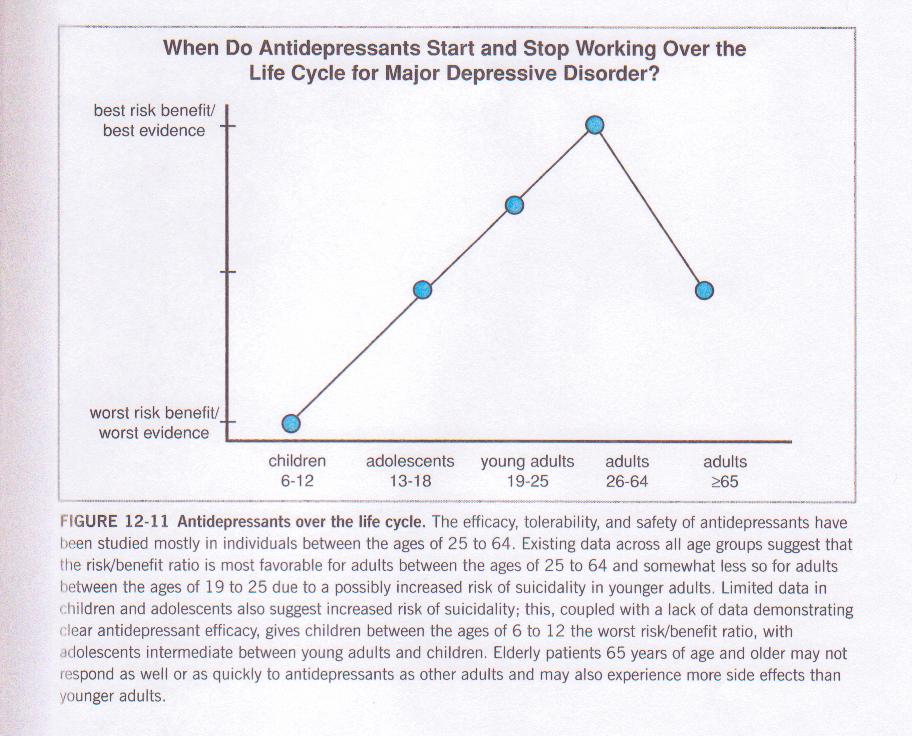 Perinteiset neuroleptit ikääntyneillä
korkea EP-oireiden, erityisesti tardiivi dyskinesian riski
suuriannosneurolepteilla deliriumriski
 muut antikolinergiset haitat
asentohypotonia
sydänvaikutukset
muistisairauden eteneminen(?)
muistisairauksien käytösoireissa vain kolmannes potilaista hyötyy
neurologiset haitat korostuvat
Psykoosilääkkeiden neurologisia haittavaikutuksia:
parkinsonismi
akatisia
tardiivi dyskinesia (5x)
äkillinen dystonia
kognitiiviset häiriöt
kouristukset
maligni neuroleptisyndrooma
Toisen polven psykoosilääkkeet
toisen polven psykoosilääkkeet 1990-luvulla:
vähemmän neurologisia sivuvaikutuksia kuin perinteisillä
metaboliset haitat korostuvat (olantsapiini)
endokriiniset haitat, prolaktiini (risperidoni)
tehon puute (ketiapiini)
toivottu parempaa vaikutusta erityisesti skitsofrenian negatiivisiin ja kognitiivisiin oireisiin
suositeltu laajasti ensisijaisiksi lääkehoidoksi skitsofreniassa
Toisen polven psykoosilääkkeet             	muistisairaiden käytösoireissa

risperidonista, olantsapiinista ja aripipratsolista tutkimusnäyttöä käytösoireiden hoidossa 
vain risperidonilla virallinen indikaatio käytösoireissa 
ketiapiinilla on erityisen vähäinen EPJ-oireiden riski, mutta tutkimusnäyttö tehon osalta vaatimaton    
klotsapiini on huonosti siedetty vanhuksilla (lis. agranulosytoosin riski, sedaatio, asento-hypotensio) eikä sitä kannata käyttää muistisairailla potilailla (paitsi pienillä annoksilla Parkisonin taudin psykoosioireissa)
TOISEN POLVEN PSYKOOSILÄÄKKEET JA KUOLEMANVAARA MUISTISAIRAILLA
riski: lääke/lume  3,5% vs. 2.3%, OR 1.54 (1.06-2.23, p=0.02) muistisairauspotilailla
 ei luultavasti merkittäviä riskieroja eri valmisteiden välillä
ei eroja riskissä muistisairausdiagnoosin suhteen
riski ei ole myöskään yhteydessä dementiaoireiston vaikeusasteeseen
Vanhuksen masennuksen hoito
Tutkimuksia yli 75-vuotiaiden depression hoidosta on edelleen varsin vähän. Tässä ikäryhmässä suosituksen ohjeita voidaan soveltaa ottaen huomioon, että iän mukana tarve integroida psykiatrista ja somaattista hoitoa lisääntyy. 
Masennuslääkeannokset ovat 65–75-vuotiailla saman suuruisia tai vain vähän pienempiä kuin keski-ikäisillä, kun taas yli 75-vuotiailla käytetyt annokset ovat ½-1/3 keski-ikäisillä käytetyistä annoksista. 
Ikääntyneiden lieviä ja keskivaikeita depressioita voidaan hoitaa psykoterapian avulla. Eniten on tutkittu kognitiivista psykoterapiaa. Sekä yksilö- että ryhmähoidoista on näyttöä ja niiden saatavuutta tulisi lisätä.
Trisykliset masennuslääkkeet (TCA) iäkkäillä
TCA
tehokkaita, kapea terapeuttinen leveys, paljon haittavaikutuksia
voimakkaita antikolinergeja, 
pidentävät QT-aikaa 
aiheuttavat asentohypotensiota (pienillä pitoisuuksillakin, ei juuri kehity toleranssia)
nykyisin 3.-linjan hoitoja:
nortriptyliini:
terapeuttinen ikkuna, lineaarinen kinetiikka, antikolinergisten sivuvaikutusten ja asentohypotension vaara pienempi kuin muilla TCA:lla
vaikuttanee sydämen johtorataan vähemmäin kuin amitriptyliini
ei  kuitenkaan hyvin iäkkäille tai somaattisesti huonokuntoisille
Trisyklisten masennuslääkkeiden (TCA) tehokkuus
potilaasta riippuvia ennustetekijöitä
potilaat, joiden oirekuvaan liittyy melankolisia piirteitä respondoivat muita paremmin
psykomotoorinen estyneisyys, kiinnostuksen menetys ja anhedonia viittaavat hyvään ennusteeseen
runsas somaattinen sairastelu ja lääkehoito voivat puolestaan ennakoida huonoa vastetta
psykoottinen depressio vastaa huonosti pelkälle masennuslääkkeelle
vain n. 20 % respondoi
persoonallisuushäiriöiset potilaat vastaavat muita huonommin
jokainen uusi depressiojakso heikentää ennustetta
SSRI-lääkkeet iäkkäillä
SSRI:t ja kaksoisvaikutteiset masennuslääkkeet 1990-luvulla
paljon helppokäyttöisempiä ja turvallisempia kuin TCAt
depression lääkehoidon yleistyminen ja siirtyminen pois psykiatrien käsistä
iäkkäillä varovainen aloitus, matalahko annostelu
joidenkin valmisteiden eliminaatio hidastuu  iän myötä (sitalopraami, essitalopraami, paroksetiini), toisten ei juuri muutu (sertraliini, fluvoksamiini)
yhteisvaikutuspotentiaalissa  suuria eroja
kardiovaskulaariselta kannalta yleensä hyvin siedettyjä
huom. sitalopraami ja essitalopraami
hyvin korkeisiin lääkeainepitoisuuksiin liittyy keskushermohaittoja
yliaktivoituminen hoidon alussa
SSRI-lääkkeet iäkkäillä
sertraliini:
ikä ei vaikuta farmakokinetiikkaan 
voidaan yleensä käyttää samaa annosaluetta kuin nuoremmilla
myös DAT vaikutusta
 vähäinen CYP2D6 vaikutus
(es)sitalopraami:
ei voimakkaasti aktivoiva tai ahdistusta lisäävä hoidon alkuvaiheessa (”puhtain” SERT-lääke)
vanheneminen hidastaa metaboliaa
 vähäinen interaktiopotentiaali
QT-ajan piteneminen: 
annosriippuvainen:
 > 65 perusannos = maksimiannos
Sitalopraamin ja essitalopraamin käyttöön liittyvä QTc-ajan piteneminen
SSRI-lääkkeiden pitoisuuksia nostavia lääkkeitä
erytromysiini, klaritromysiini, ketokonatsoli, metronidatsoli (CYP3A4 inhibitio):
sertraliini, fluoksetiini, fluvoksamiini
perinteiset neuroleptit, trisykliset masennusllääkkeet (CYP2D6 inhibitio):
fluoksetiini, paroksetiini
disulfiraami,siprofloksasiini (CYP1A2 inhibitio): 
fluvoksamiini
moklobemidi, omepratsoli (CYP2C19 inhibitio): 
(es)sitalopraami
SSRI-lääkityksen ongelmia iäkkäillä
Verenvuotoriski
SSRI yksin: OR 3.6
SSRI + ASA (pieni annos): OR >5
SSRI + tulehduskipulääke: OR >12
Hyponatremia
1/10 iäkkäistä SSRI käyttäjistä (riskiryhmissä jopa 1/3, tiatsididiureetit), 6 x riski verrattuna nuoriin
Oireita: väsymys, ruokahaluttomuus, toimintakyvyn lasku, pahoinvointi, sekavuus
Na kontrolli 1-3 vk hoidon aloituksesta (venlafaksiinilla 1. hoitoviikolla)
QT-ajan piteneminen
sitalopraami, essitalopraami
> 65-vuotiaille vain perusannoksella
Masennuslääkkeet - levottomuus
Masennuslääkkeet
SSRI:t, venlafaksiini: hoidon alkuvaiheen unettomuus ja levottomuus
edellyttää usein hitaampaa annoksen nostoa tai joskus annoksen alentamista iäkkäillä
ainakin joka viides ikääntynyt aktivoituu liikaa masennuslääkehoidon alussa
huom. maniariski myös iäkkäillä kaksisuuntaisilla potilailla
akatisia harvinaisena
SSRI: ”levottomat jalat”
SSRI + tramadoli, SSRI + tratsodoni: serotoniinioireyhtymä
potilas levoton, ahdistunut, touhuileva
”Noradrenerginen” aktivaatio
venlafaksiini, duloksetiini, buopropioni, reboksetiini, nortriptyliini
Trisykliset masennuslääkkeet (antikolinerginen vaikutus)
Sentraalisina oireina uneliaisuus, hämmentyneisyys, muistihäiriöt, levottomuus, hallusinaatiot, sekavuus
Vanhuksen depression lääkehoidon periaatteita
lääkehoidon valinta tapahtuu pitkälti siedettävyyden pohjalta
masennuslääkeannos on sama akuutissa vaiheessa, jatko- ja ylläpitohoidossa
psykoosilääkkeet (nykyisin toisen polven) parantavat hoidon tuloksia psykoottisessa (ja hoitoresistentissä) depressiossa
pitkäaikaishoidossa lääkitys pyritään rakentamaan ensisijaisesti masennuslääkkeen varaan
keski-ikäisiltä peräisin olevaa tutkimustietoa voitaneen soveltaa 70-75 vuotiaisiin, tätä vanhemmista tieto hyvin niukkaa
Iäkkään depression lääkehoidon periaatteita
masennuslääkkeiden hoitovaste vanhuksilla tulee hitaammin (ad 12 vko):
vähintään kuuden viikon aika ennen vasteen arviointia
masennuslääkkeiden pitoisuusmääritykset toksisten pitoisuuksien välttämiseksi (ja joskus adherenssin varmistamisessa)
 SSRIt joskus, nortriptyliini aina
masennuslääkehoito menetyksen jälkeen ei estä surutyötä (lääkehoito aiheellinen jos toimintakykyyn vaikuttavat oireet kestävät >2 kk)
Onko masennuslääkevaste iäkkäillä hitaampi?
vanhukset tarvitsevat  jopa 12 viikkoa lääkevasteen saavuttamiseen?
>30% oirereduktio 4-6 viikon kohdalla ennustaa vahvasti lopullista hoitovastetta
(Sackeim HA ym. 2005)
uusiutunut depressiojakso vastaa hoidolle hitaammin kuin yksittäinen (12 vko vs. 8 vko)
(Driscoll HC ym. 2004)
korkea sairastumisikä viittaa hitaampaan vasteeseen          (Alexopoulos ym. 1996) 
C-klusterin persoonallisuushäiriö (vaativa, estynyt, riippuvainen) on yhteydessä hitaampaan hoitovasteeseen
(Morse JQ ym. 2005)
TCA vs. SSRI
kaksoissokkotutkimuksissa ei yleensä ole saatu eroa tehossa 
valikoitumattomissa depressiopotilaiden aineistoissa n. 2/3 on hyötynyt molemmissa ryhmissä
miehet saattavat vastata paremmin TCA:lle ja naiset SSRI:lle(?)
TCA-ryhmän potilaat putoavat useammin pois tutkimuksista kuin SSRI-ryhmän potilaat
vaikeimmissa (sairaalapotilailla) depressioissa TCA:t (esim. amitriptyliini) voivat olla tehokkaampia kuin SSRI:t
ECT vaikeahoitoisessa depressiossa
jos potilas psykoottinen tai suisidaalinen, jos tarvitaan nopea hoitovaste
Teho saaattaa olla jopa parempi kuin nuoremmilla potilailla
valikoitumattomassa aineistossa
80-90 % potilaista vastaa ECT:lle
mikäli useita epäonnistuneita lääkekokeiluja
50-60 % saa vasteen
osalla potilaista nopea relapsi hoidon jälkeen
lääkehoito, joka ei ole aiemmin tuottanut tulosta, ei välttämättä (yleensä) toimi ECT:n jälkeenkään,  
ylläpito-ECT
Iäkkään depression hoito
SSRI:t (ensisijaisia)
kaksoisvaikutteiset (toissijaisia)
ECT (kolmassijainen)
nortriptyliini (kolmassijainen)
joskus vaihtoehto sähköhoidolle
psykoottisessa depressiossa  masennuslääke + toisen polven psykoosilääke
hoitoresistenteillä potilailla  
masennuslääke + tp. psykoosilääke tai muu adjuvantti (litium, tyroksiini, metyylifenidaatti)
masennuslääkkeiden yhdistäminen
íäkkäillä evidenssi vaatimaton
Yleistyneen ahdistuneisuushäiriön lääkehoito
SSRI: paroksetiini,  essitalopraami (virallinen indikaatio)
vastetta 4-8 viikossa, täysi hoitovaste ad 3 kk
kansainvälinen arvio: remission todennäköisyys suurin fluoksetiinilla, haittaoireita vähiten sertraliinilla  (kummallakaan ei Suomessa virallista indikaatiota)
venlafaksiini: plaseboa tehokkaampi 8 viikossa
1.- tai 2.-linjan lääke
duloksetiini:
tutkittu myös iäkkäillä
pregabaliini: väärinkäyttöriski
buspironi: indisoitu ”oiretasolla”,  joskus ”uusille” potilaille
bentsodiatsepiinit:  enimmäkseen ”oiretason indikaatiolla”, pidemmissä hoidoissa teho heikkenee
lääkehoitoa ei yksin bentsojen varaan
ketiapiini
tutkittu myös iäkkäillä , keskiannos 168 mg /vrk (vankka tutkimusnäyttö aikuisilla, ei virallista indikaatiota missään ikäryhmässä)
Ahdistuneisuushäiriöiden lääkehoito
Pregabaliini
-erityyppinen vaikutusmekanismi kuin muilla psyykenlääkkeillä:
kalsiumin virtaus hermosoluun vähenee ja eksitatoristen välittäjäaineiden vapautuminen synapsirakoon vähenee
pregabaliini moduloi useiden välittäjäaineiden neurotransmissiota mutta sillä ei ole kliinisesti merkittävää gabaergista reseptorivaikutusta
-yleistynyt ahdistuneisuushäiriö virallinen indikaatio
vaikutuksen alku 1-2 vko 
-saattaa olla tehokas suurimmalla (600 mg/vrk) annoksella myös   	sosiaalisten tilanteiden pelon hoidossa (ei virallinen 	indikaatio)
-väärinkäytön, riippuvuuden ja toleranssin kehittymisen riski
tehostaa opiaattien vaikutusta, yliannoksina euforisoi
-aiheuttaa iäkkäillä herkästi huimausta
Iäkkään unettomuuden lääkehoito
melatoniini
ei-BZD-unilääkkeet eli z-lääkkeet: tsopikloni, tsolpideemi, tsaleploni
keskipitkävaikutteiset bentsodiatsepiinit: tematsepaami, oksatsepaami
sedatiiviset masennuslääkkeet
Unettomuuden lääkehoito
Melatoniini 
primaarisen unettomuuden hoitoon >55-vuotiailla
otetaan säännöllisesti 1-2 t ennen nukkumaan menoa, hoitoaika max. 13 vk
ei vaikuta unen rakenteeseen, ei toleranssia, ei vierotusoireita
haittavaikutuksia: 
uneliaisuus, painajaisunet ärtyneisyys, levottomuus, migreeni, ummetus, painon nousu
alkoholi heikentää vaikutusta 
yhteisvaikutus CYP1A2-estäjien kanssa
melatoniinipitoisuus nousee
lisää z-unilääkkeiden sedatiivista vaikutusta
Unettomuuden lääkehoito
z-lääkkeet: 
tsopikloni, tsolpideemi, tsaleploni
vaikutus välittyy bentsodiatsepiinireseptoreiden kautta; mutta on selektiivisempi kuin BZD:lla
lyhyehkö vaikutusaika, lääkevaikutus loppuu aamuun mennessä
joskus uni ”loppuu kesken”
vaikuttanevat unen rakenteeseen vähemmän kun BZD:t
Unettomuuden lääkehoito
z-unilääkkeet:
riippuvuusriski ehkä hiukan pienempi kuin bentsodiatsepiineilla(?)
vain tarvittaessa tai korkeintaan enimmillään 2-vk:n kuurina
CYP3A4 yhteisvaikutukset 
erytromysiini, klaritromysiini, ketokonatsoli, metronidatsoli: CYP3A4 inhibitio
muistihäiriöitä ja aistiharhoja 
erityisesti tsolpideemi
Iäkkään unettomuuden lääkehoito
bentsodiatsepiinit
tematsepaami ja oksatsepaami
jos uniongelma liittyy ahdistuneisuuteen
jos z-lääkkeen vaikutus ei riitä aamuun
bentsodiatsepiineille tyypilliset ongelmat
hoitoaika korkeintaan 2 vk